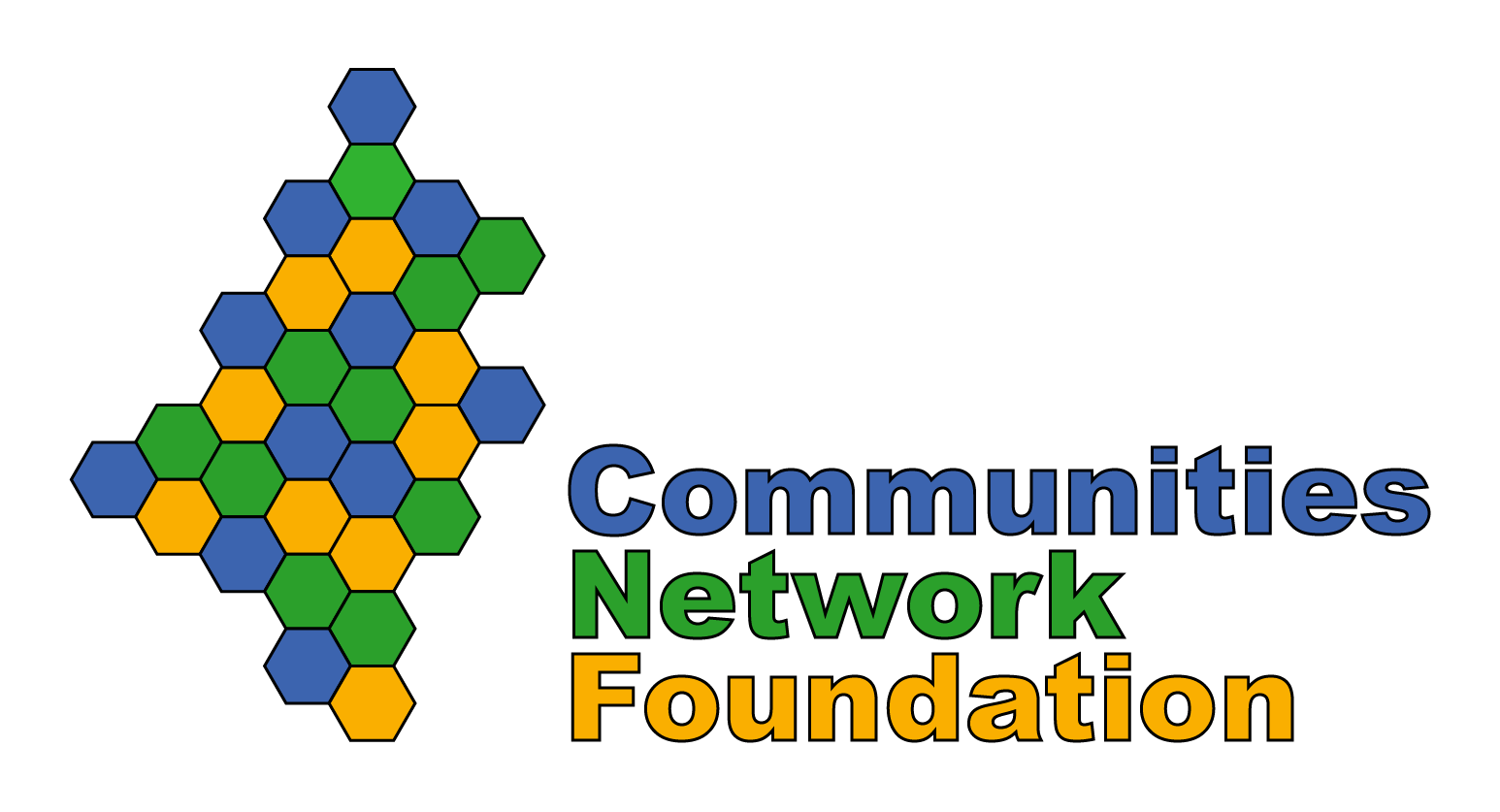 Chair of the Communities Network Foundation (CNF) &
Bottesford Net Zero
Herbert Daybell
The Village Gas Works
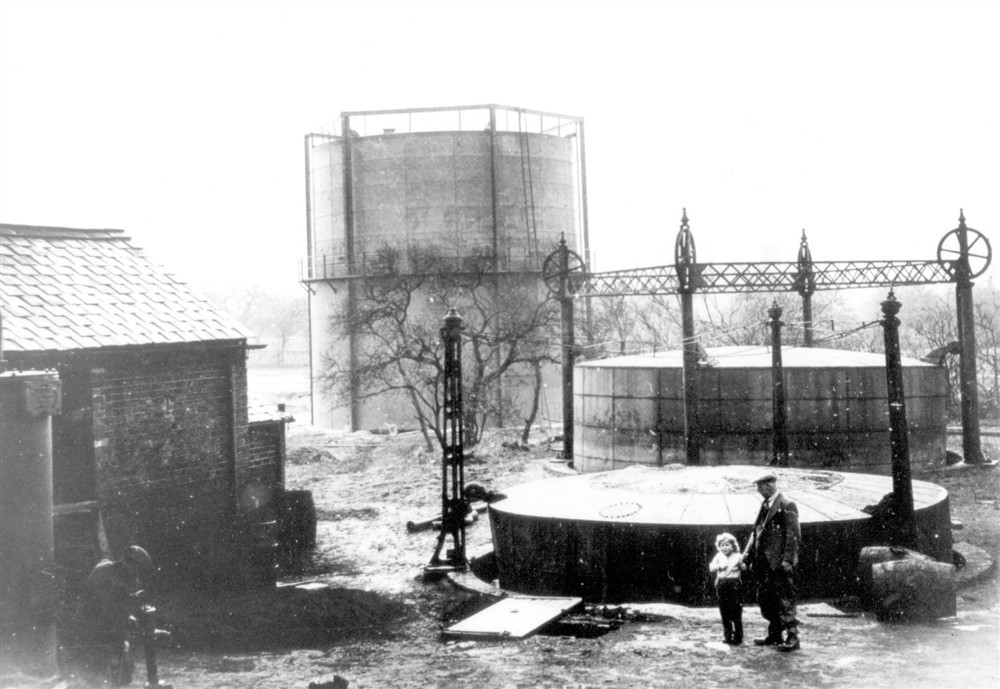 Trees have several valuable uses
Bottesford Tree Charter
Churchyard Community Wildflower Ochard
Compost bins save church £180 a year
Communities Network Foundation
Old school a solar panel and EV site?
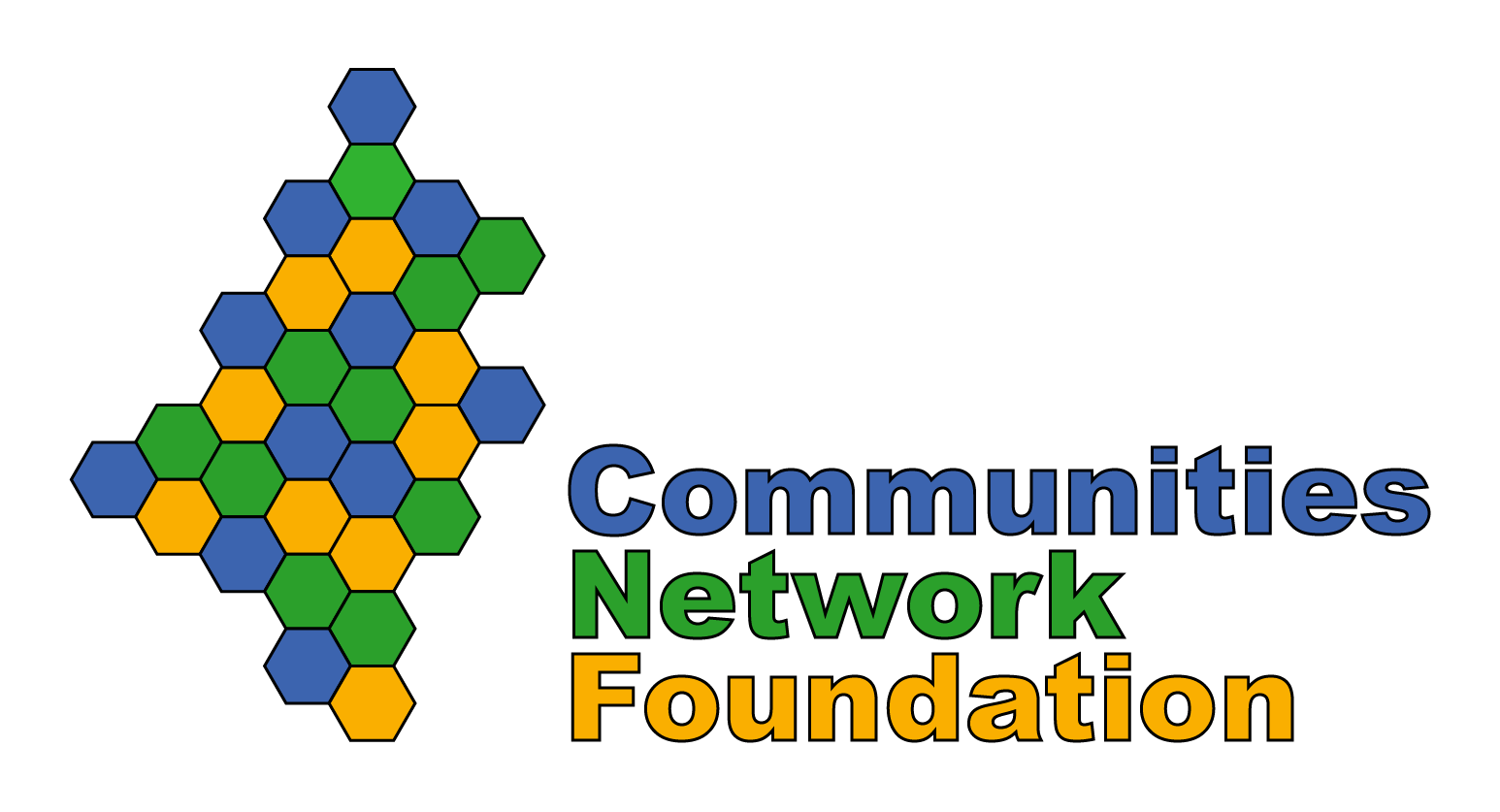 Herbert Daybell
Chair of the Communities Network Foundation (CNF) &
Bottesford Net Zero
bottesfordnetzero@gmail.com
www.cnf.org.uk